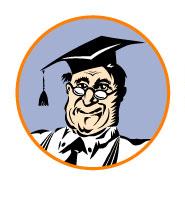 Консультант Плюс: право на творчество!
Макарова Анастасия Ярославовна, 
учитель ИЗО МБОУ «СОШ №1» г. Емвы
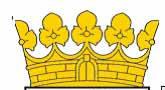 ГЕРБ
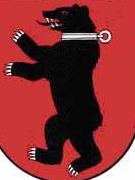 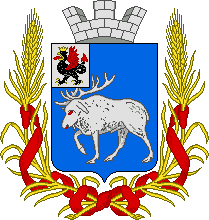 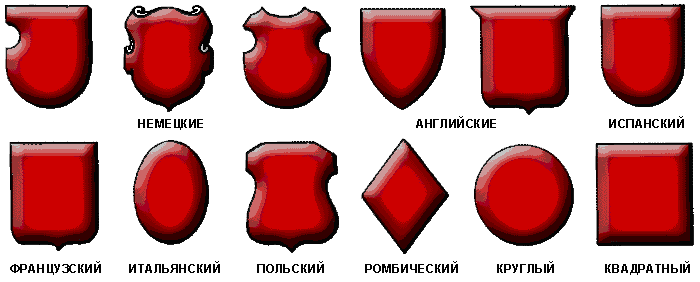 Появление герба
Возникновение (XII век) и распространение гербов связано с расцветом боевой техники, прежде всего с появлением шлема, закрывающего лица воинов. Герб изображался яркими цветами на щите. Вместе с нашлемником выполнял важную идентификационную задачу.
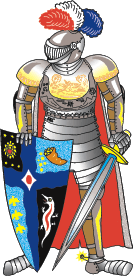 ГЕРАЛЬДИКА – ИСКУССТВО СОСТАВЛЕНИЯ ГЕРБОВ.
Структура герба
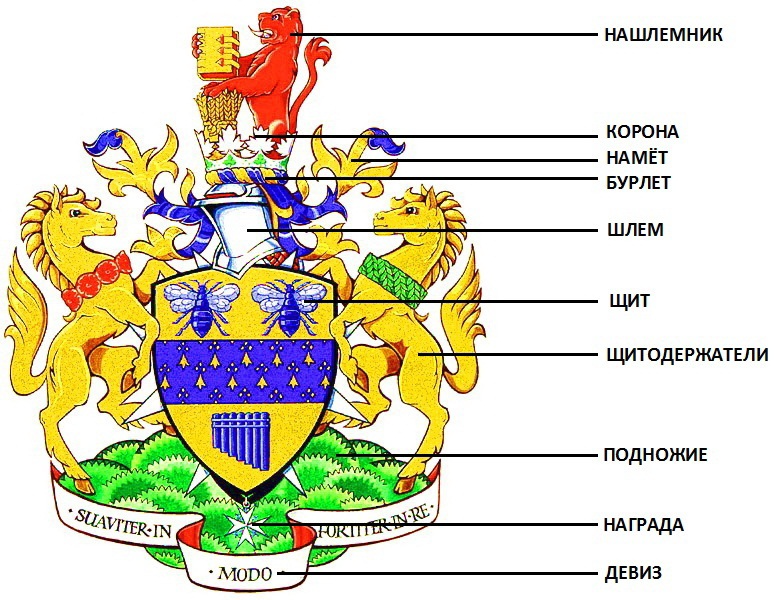 ПОЛЕ ЩИТА
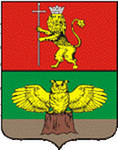 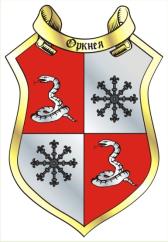 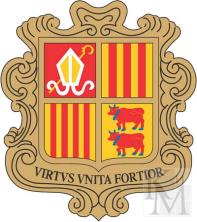 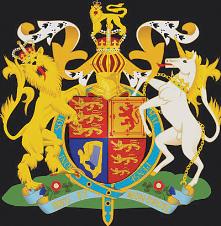 На поле щита есть изображения: животные, мифологические существа, оружие и т.п. каждое изображение несет в себе определенный смысл.
поле герба (щит)
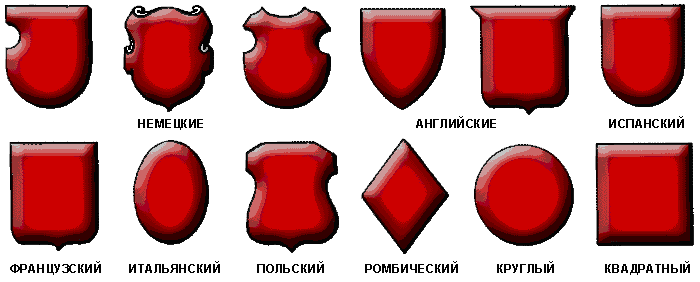 Геральдические цвета
В геральдике используется 7 цветов:
Металлы – золото (желтый) и серебро (белый).
Эмали – красный, зеленый, голубой, черный, пурпурный.
Орел – власть, господство и вместе с тем великодушие и прозорливость.


 Конь – храбрость льва,  зоркость орла, сила и быстрота
С
И
М
В
О
Л
Ы
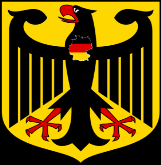 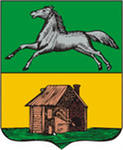 Лев- сила, мужество, великодушие.


 Леопард – храбрость, отвага.
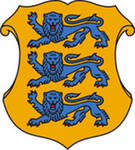 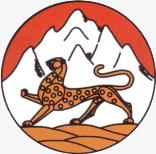 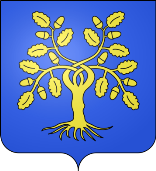 С
И
М
В
О
Л
Ы
Дуб – крепость, сила.

Солнце – свет, богатство, изобилие.

Посох – духовная власть. 

Собака – верность, преданность, повиновение. 

Кошка – независимость.
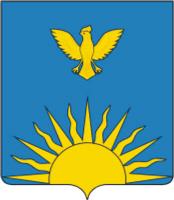 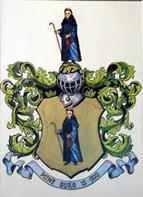 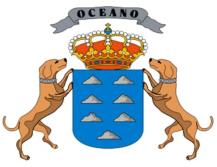 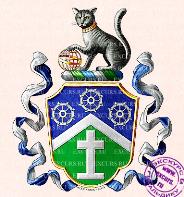 С
И
М
В
О
Л
Ы
. Единорог – чистота, непорочность.

 Кабан, вепрь – мужество, неустрашимость. 

Ворон – долголетие. 

Феникс – бессмертие. 

Змея – вечность.
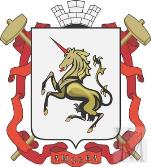 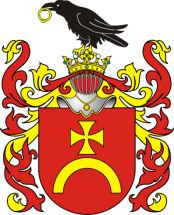 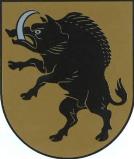 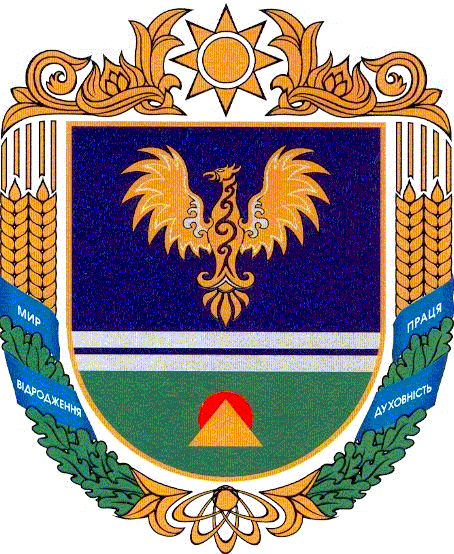 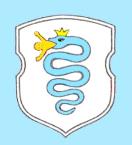 Герб – немецкое слово. В переводе на русский оно обозначает «наследство». 

Герб – это условное изображение, являющееся символом и отличительным знаком государства, города,  а в старину – рода или отдельного лица, отражающие исторические традиции владельца.
Герб рода Лермонтовых
В щите, имеющем золотое поле, находится черное стропило с тремя на нём золотыми четвероугольниками, а под стропилом черный цвет. Щит увенчан обыкновенным дворянскими шлемом с дворянской на нём короной. Намёт на щите золотой, подложен красным, внизу щита девиз.
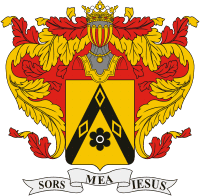 Герб рода Пушкиных
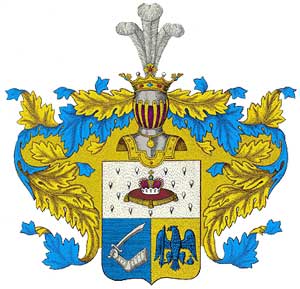 Щит разделен горизонтально на две части, из коих в верхней в горностаевом поле на пурпуровой подушке с золотыми кистьми положена княжеская шапка. В нижней части в правом голубом поле изображена в серебряных латах правая рука с мечом вверх поднятым; в левом золотом поле голубой орел с распростертыми крыльями, имеющий в когтях меч и державу голубого ж цвета. Щит увенчан обыкновенным дворянскими шлемом с дворянскою на нем короной и тремя страусовыми перьями. Намет на щите голубой, подложен золотом.
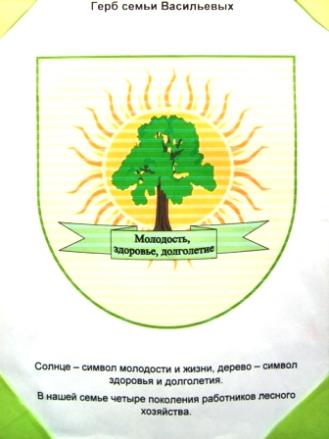 Герб семьи
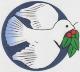 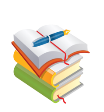 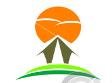 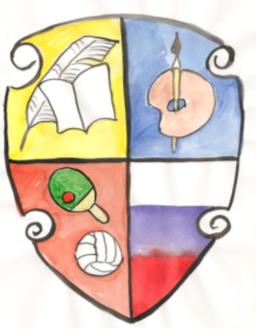 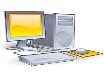 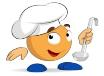 Успех во всём!